Поделись хорошим настроением
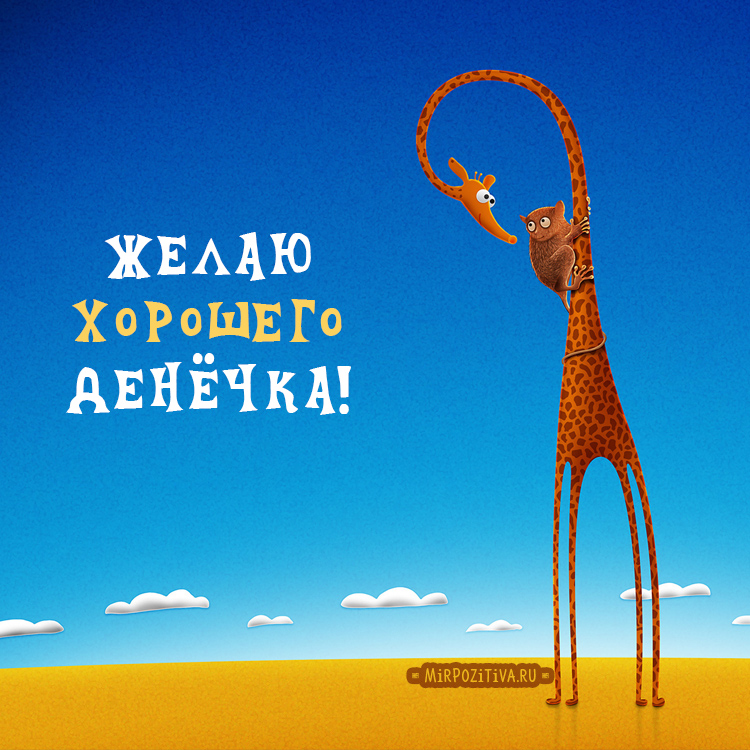 ОРНАМЕНТ
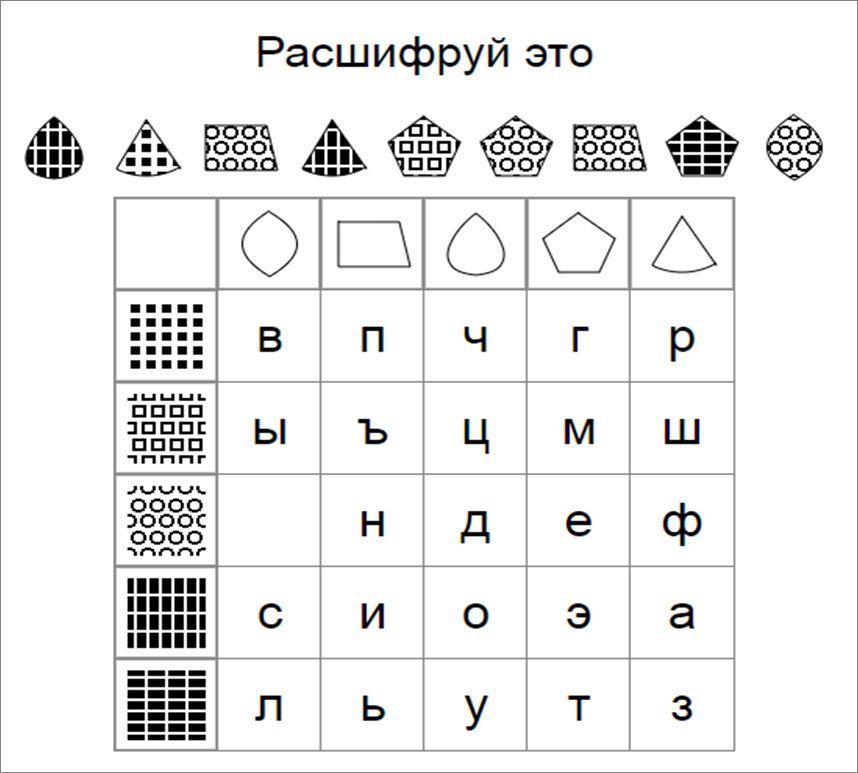 Орнамент  -  это узор, состоящий из ритмически чередующихся элементов
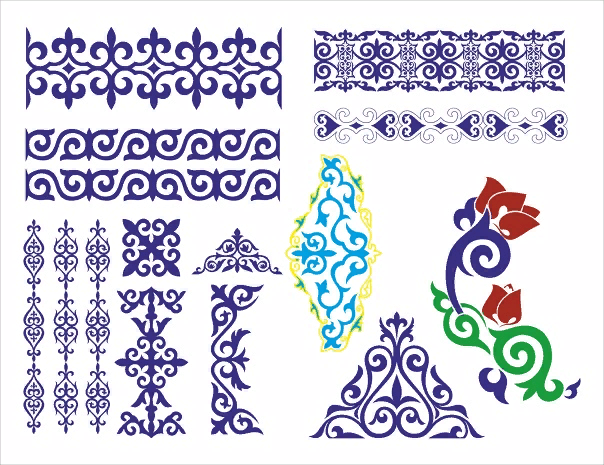 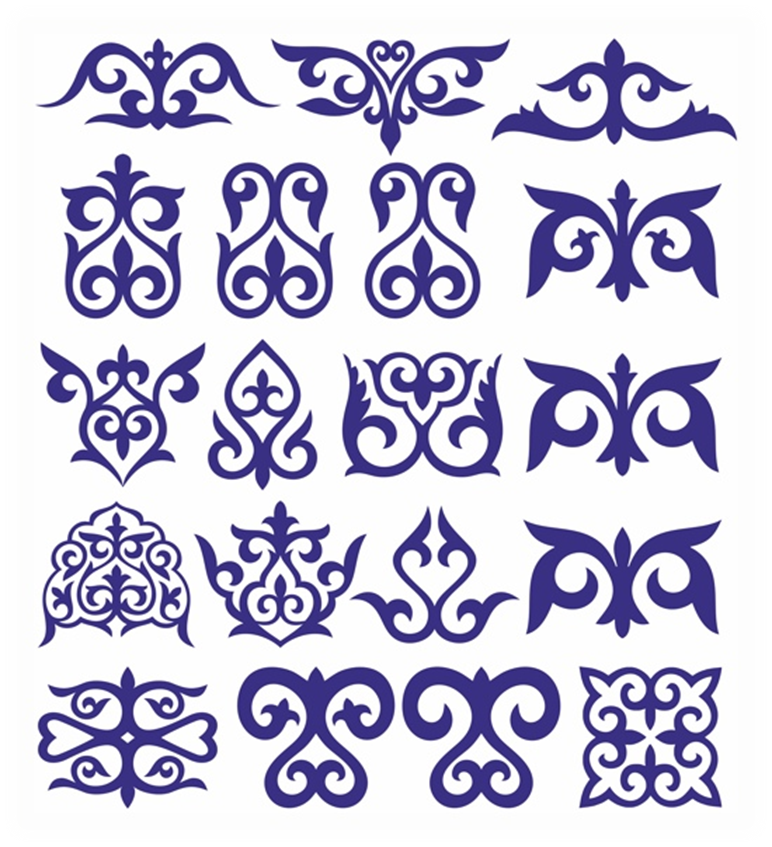 Казахский орнамент
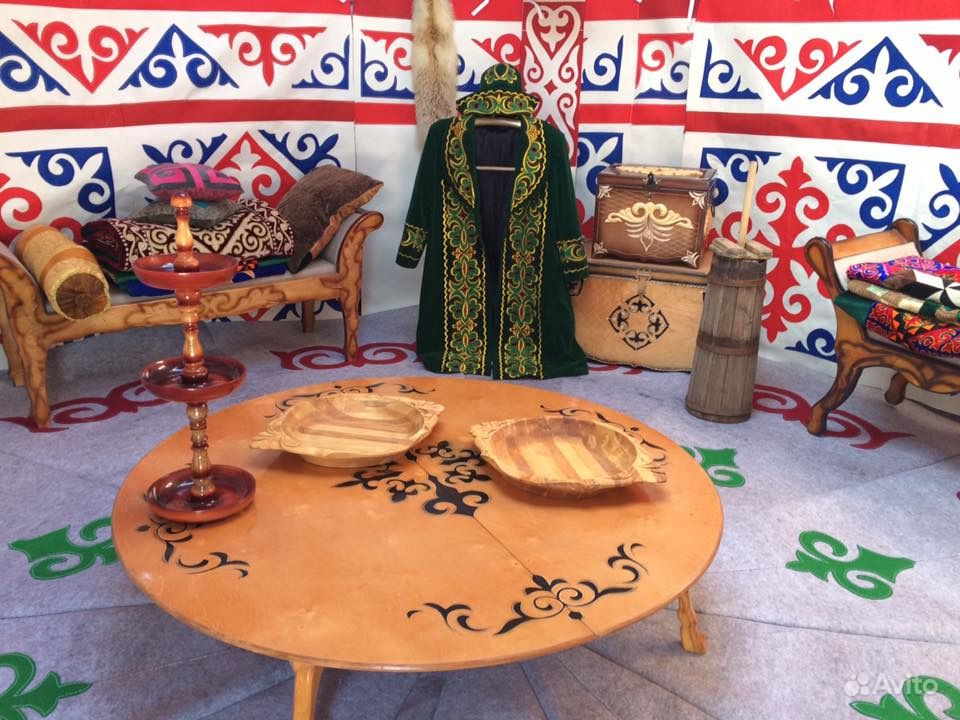 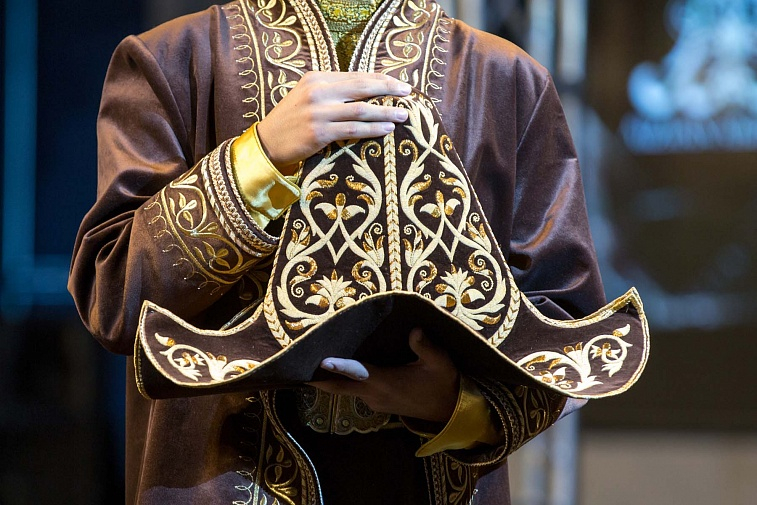 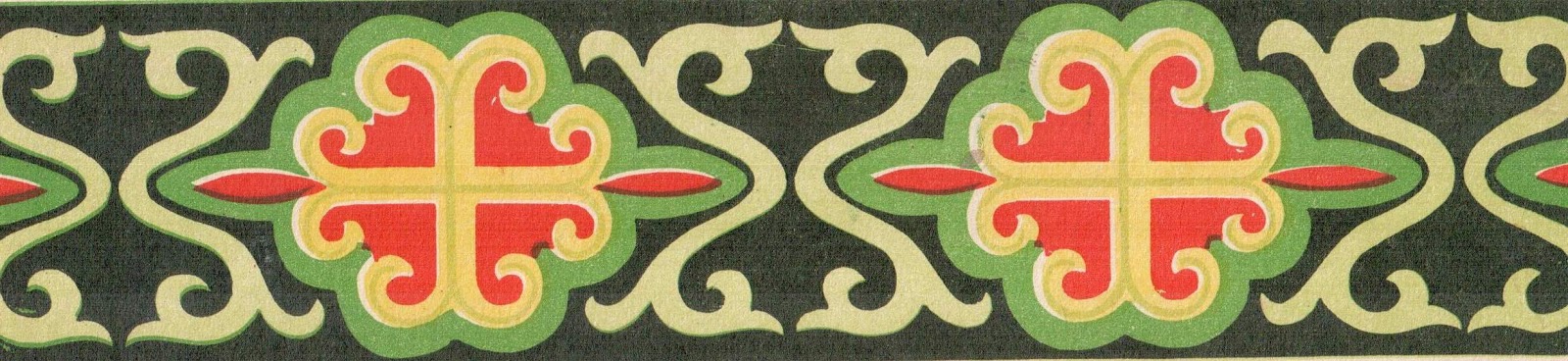 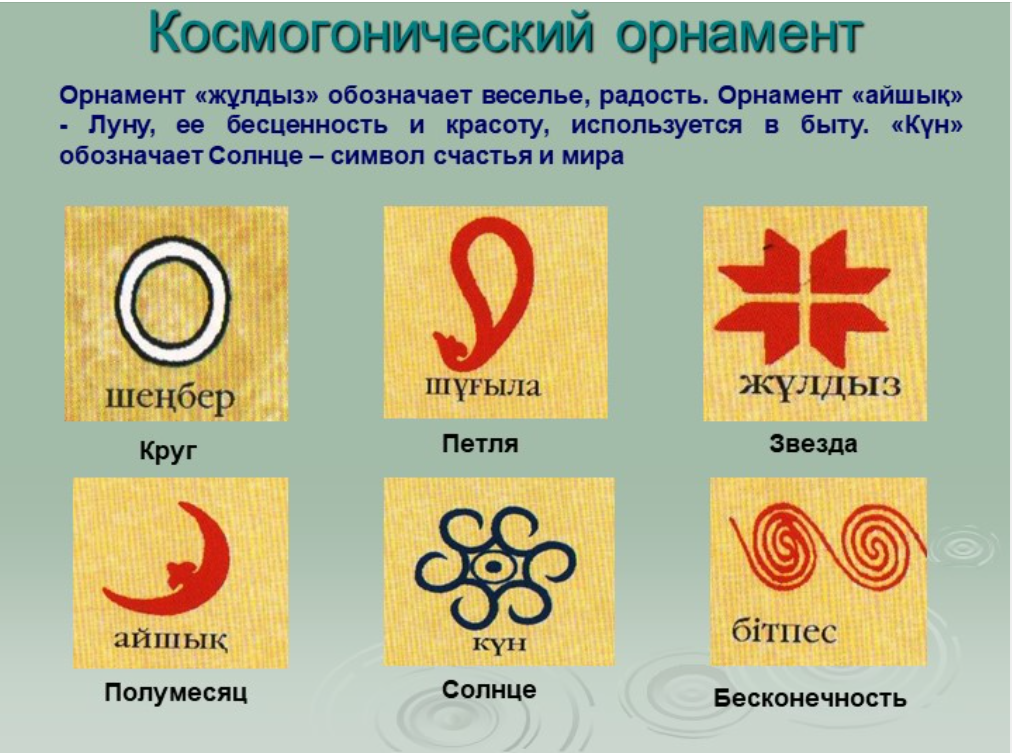 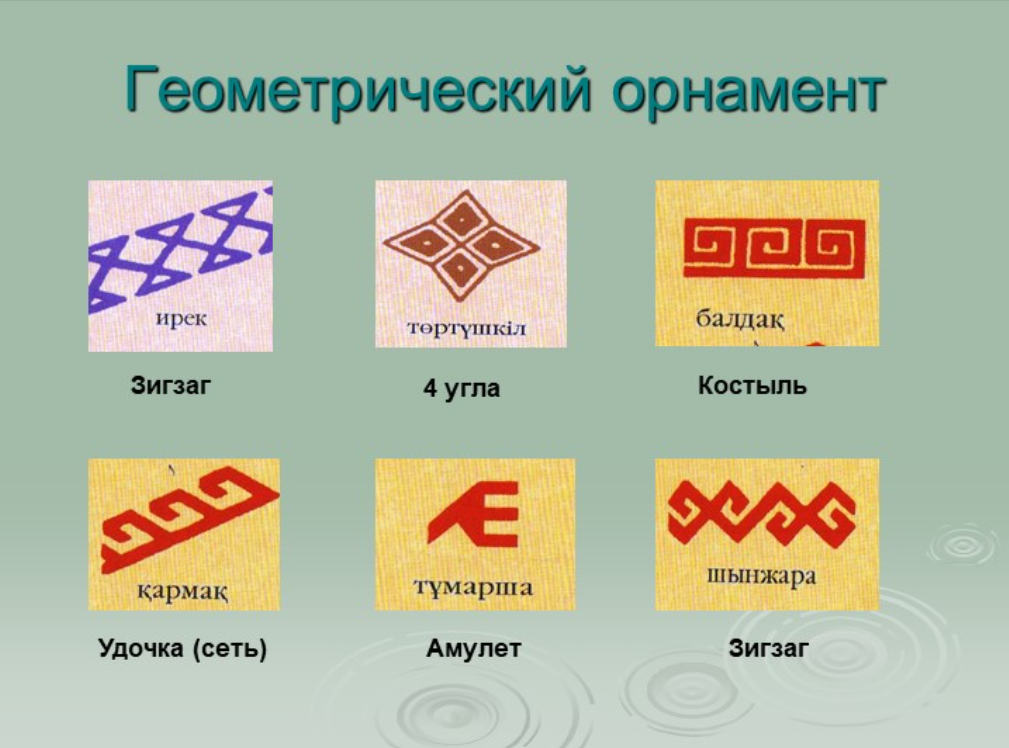 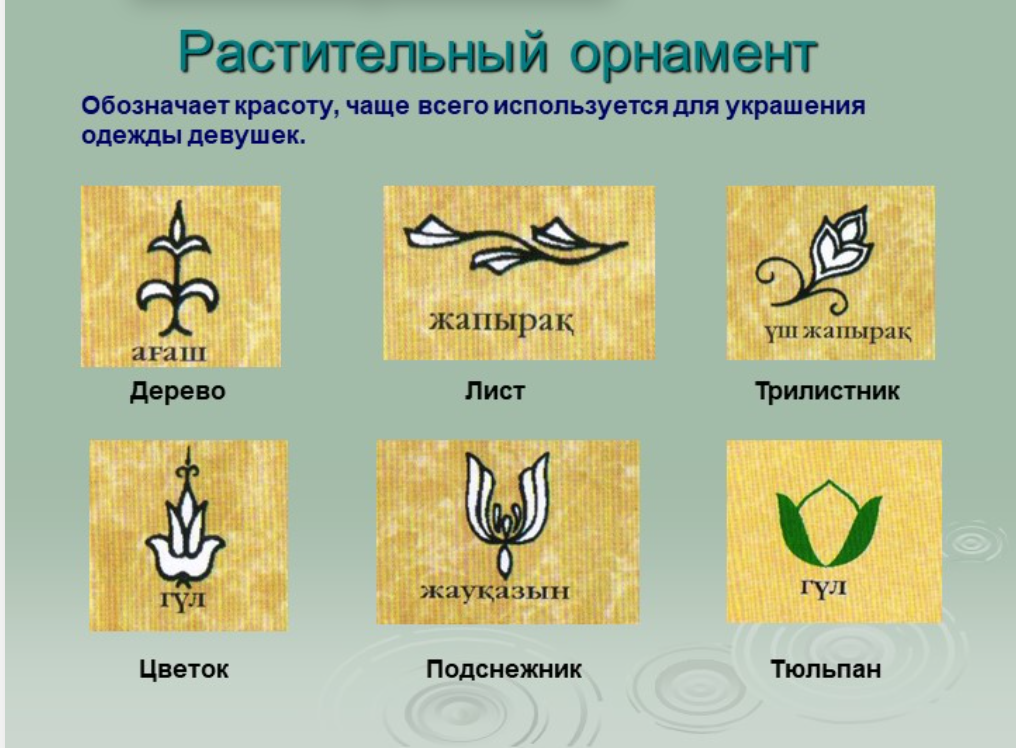 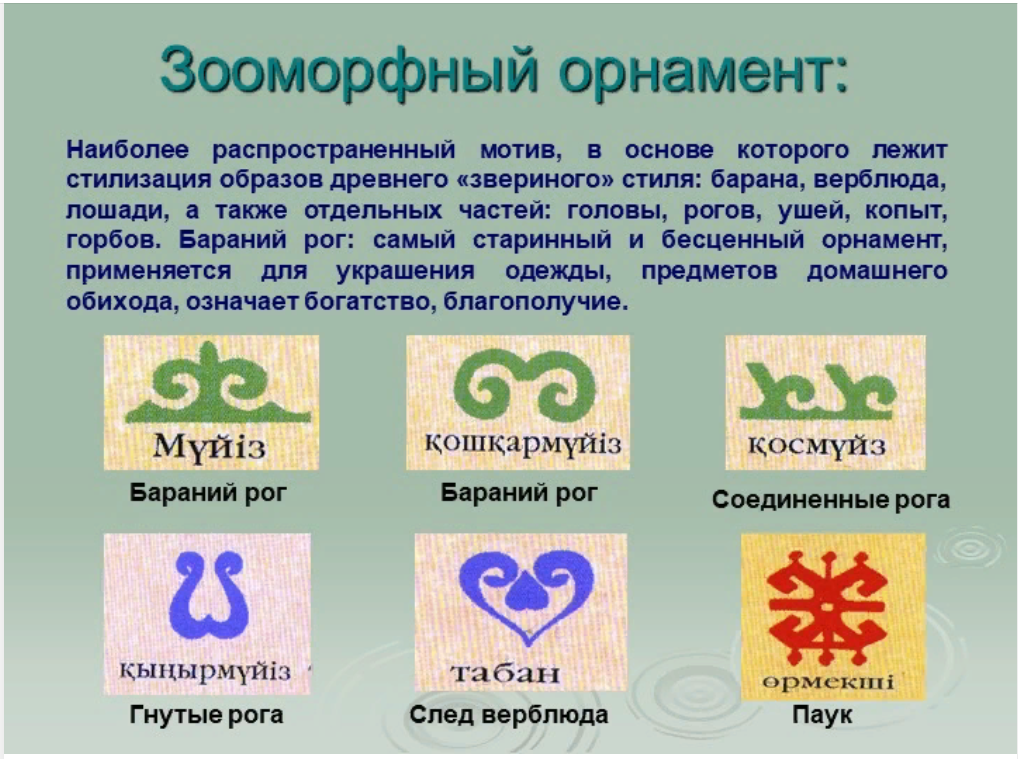 ОСНОВНЫЕ ЦВЕТА КАЗАХСКОГО ОРНАМЕНТА
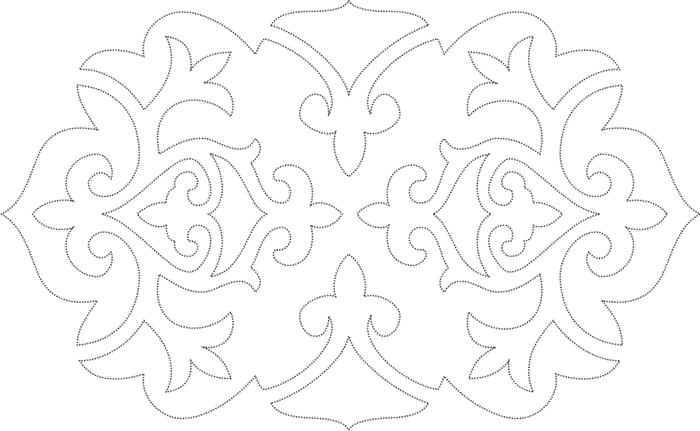 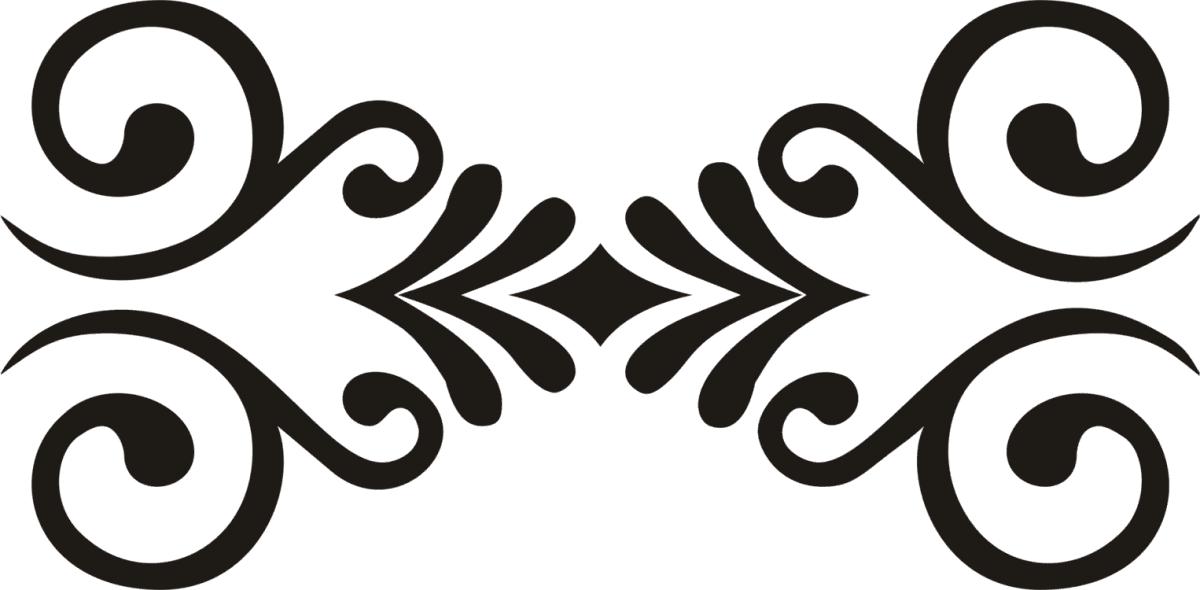 Цвет в казахском орнаменте имеет свою символику.
— символ неба
— знания, мудрости
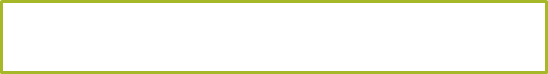 — радости, счастья
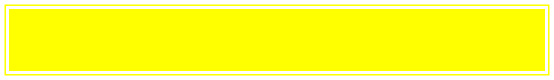 — огня, солнца
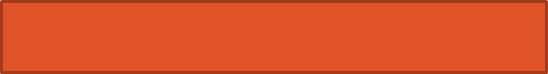 — юности и весны
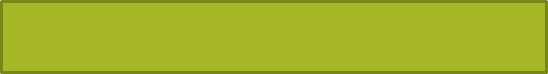 — земли.
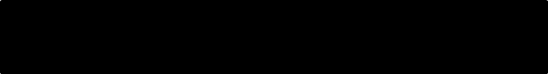 Правила использования 3D – ручки.
Техника безопасности
При подключении инструмента поверхность стола, руки и сама ручка должны быть сухими.
Во время рисования, инструмент смотрит только в работу.
Не прикасайся к готовому объекту, пока не будешь полностью уверен, что он остыл.
Не трогай стержень ручки во время работы или сразу после выключения.
Если ты почувствовал резкий, неприятный запах, выключи ручку из сети и положи на твердую ровную поверхность до выяснения причин поломки.
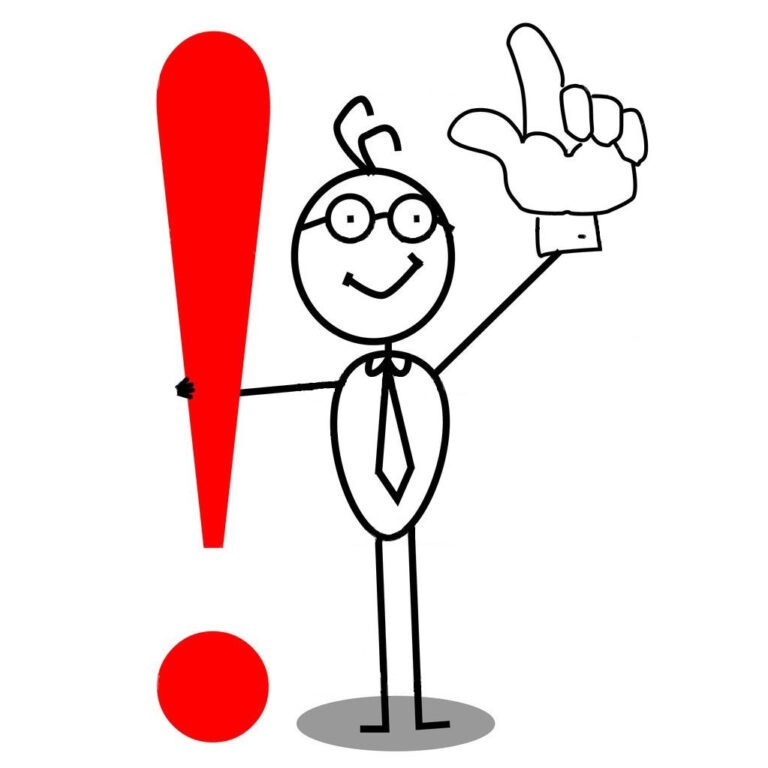 Кроссворд
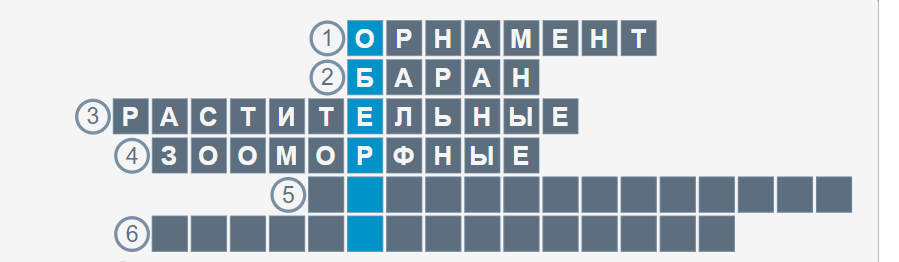 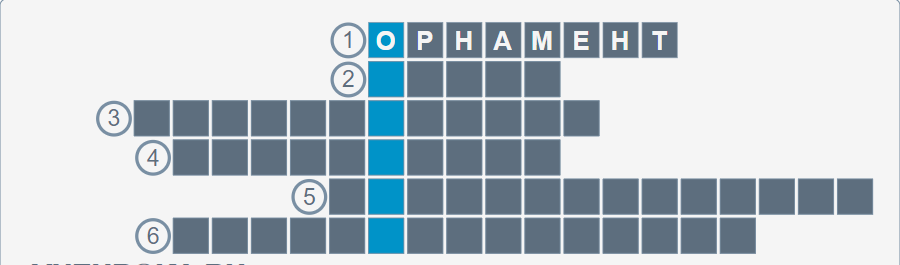 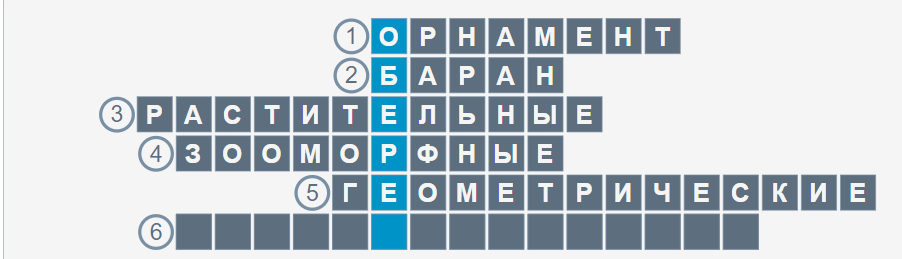 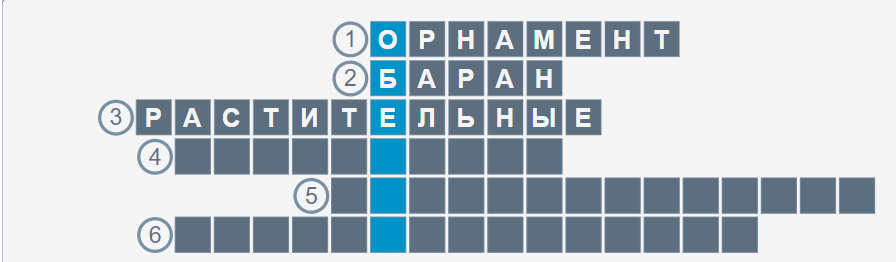 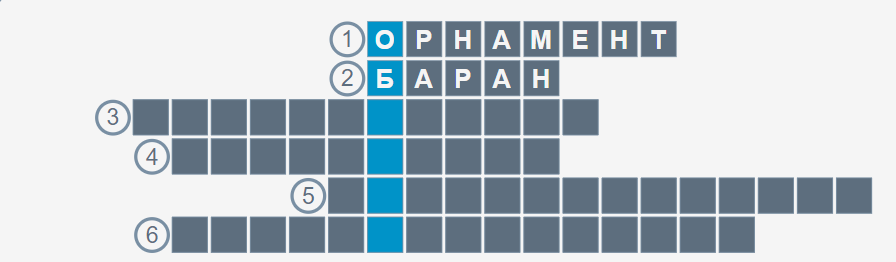 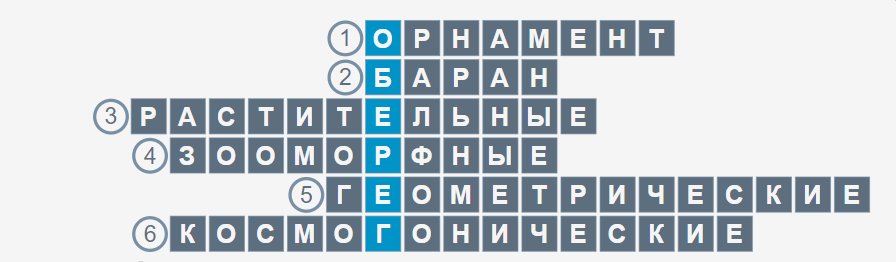 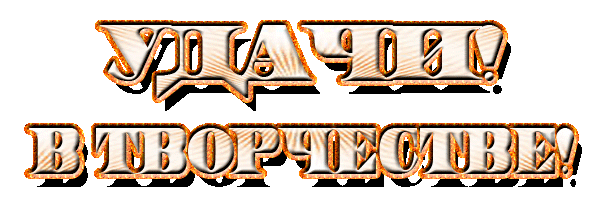